Short Review of Cryomodule Collaborations and QA
Christine Darve

Workshop - Quality for In-kind CEA/IPNO (https://indico.esss.lu.se/event/1379/)
January 27-28, 2020
Spoke and Elliptical Cryomodule Collaboration
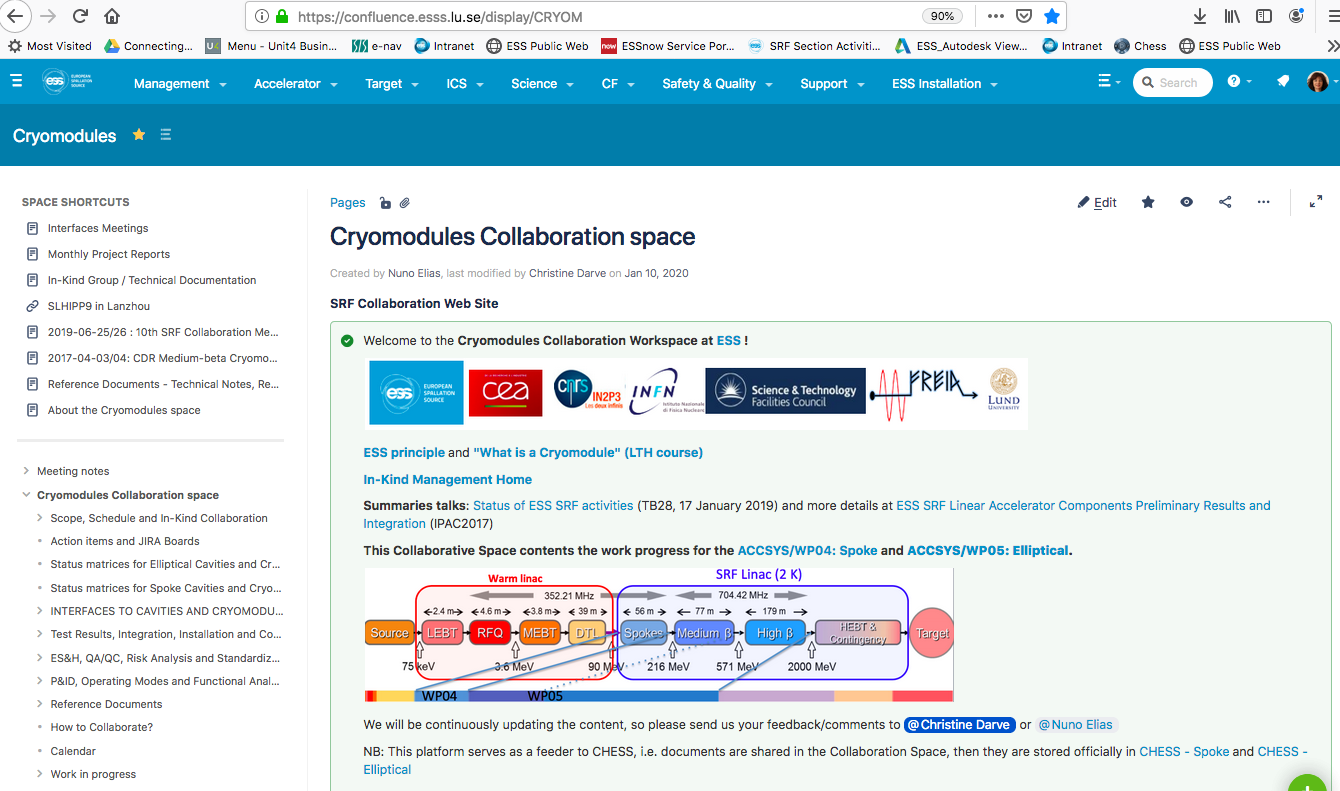 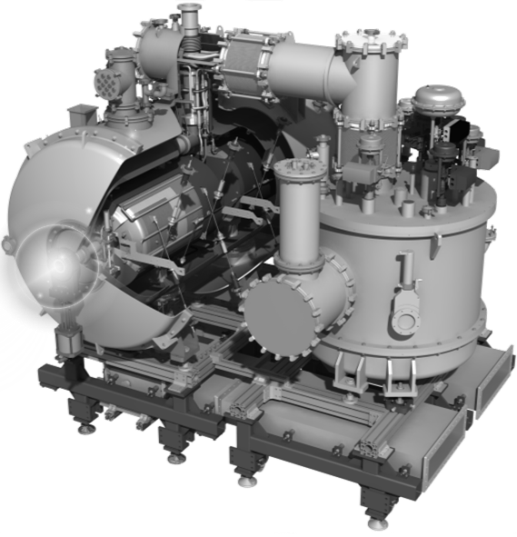 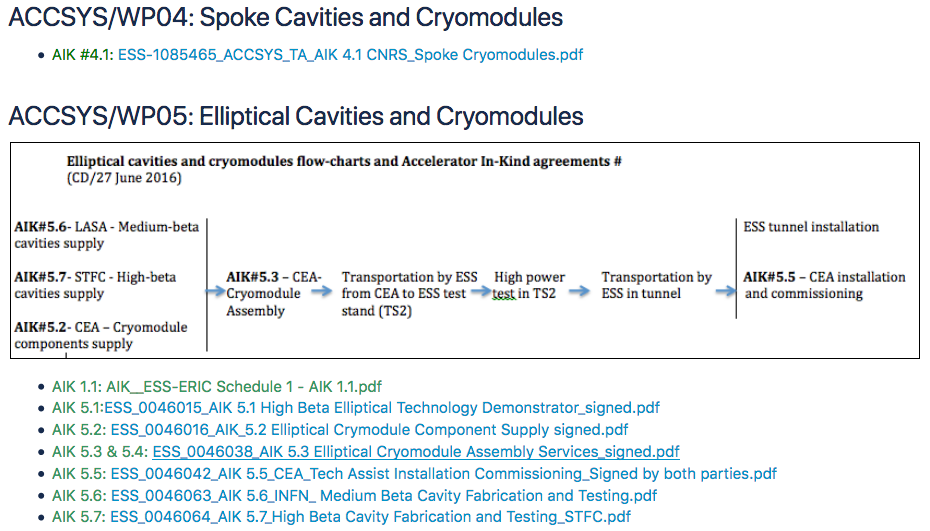 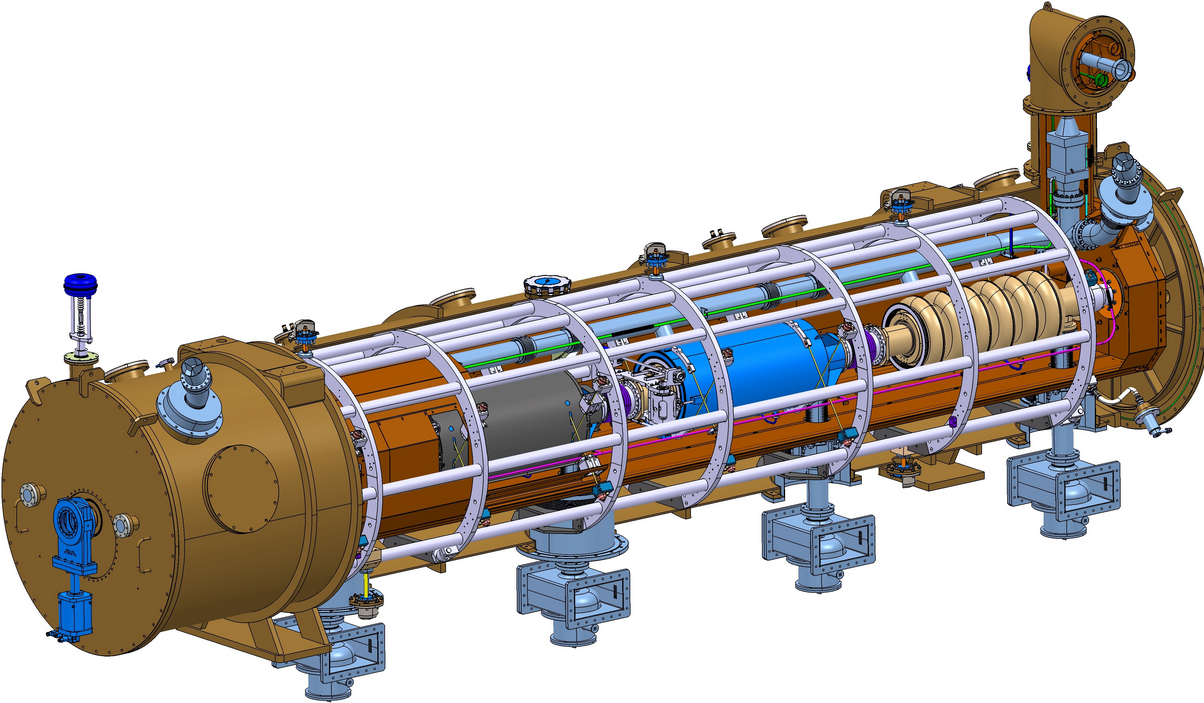 2
[Speaker Notes: Add cryomodules pictures]
Cryomodule QA/QC
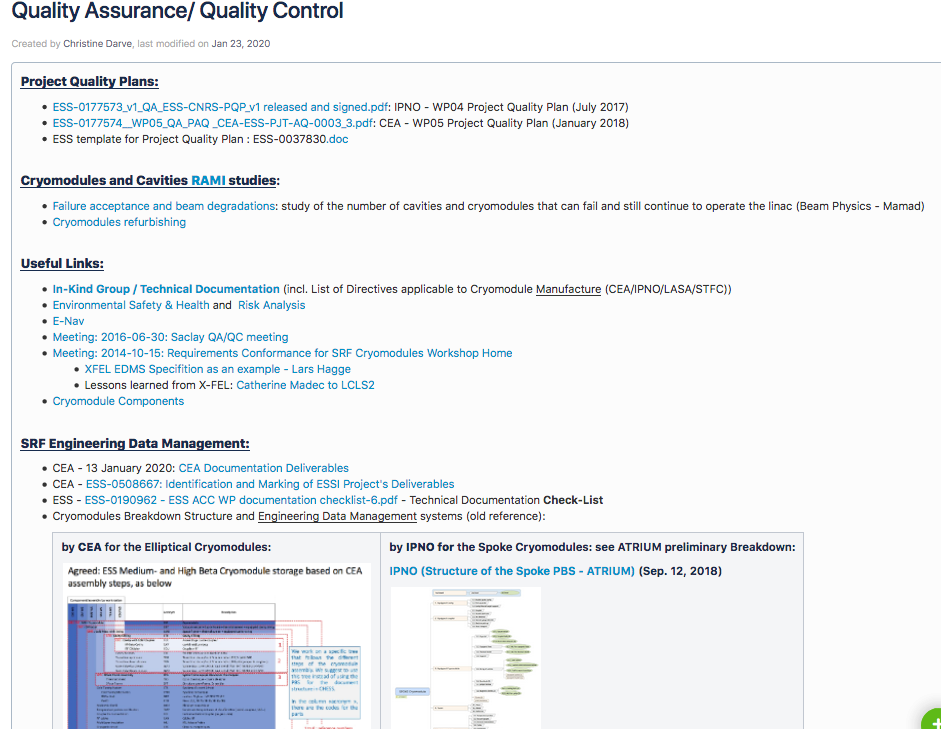 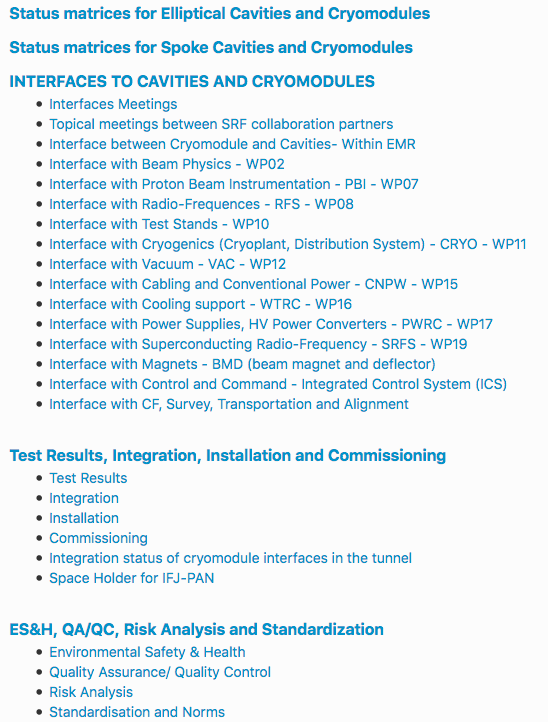 3
Towards a systematic ESS approach – CE Marking
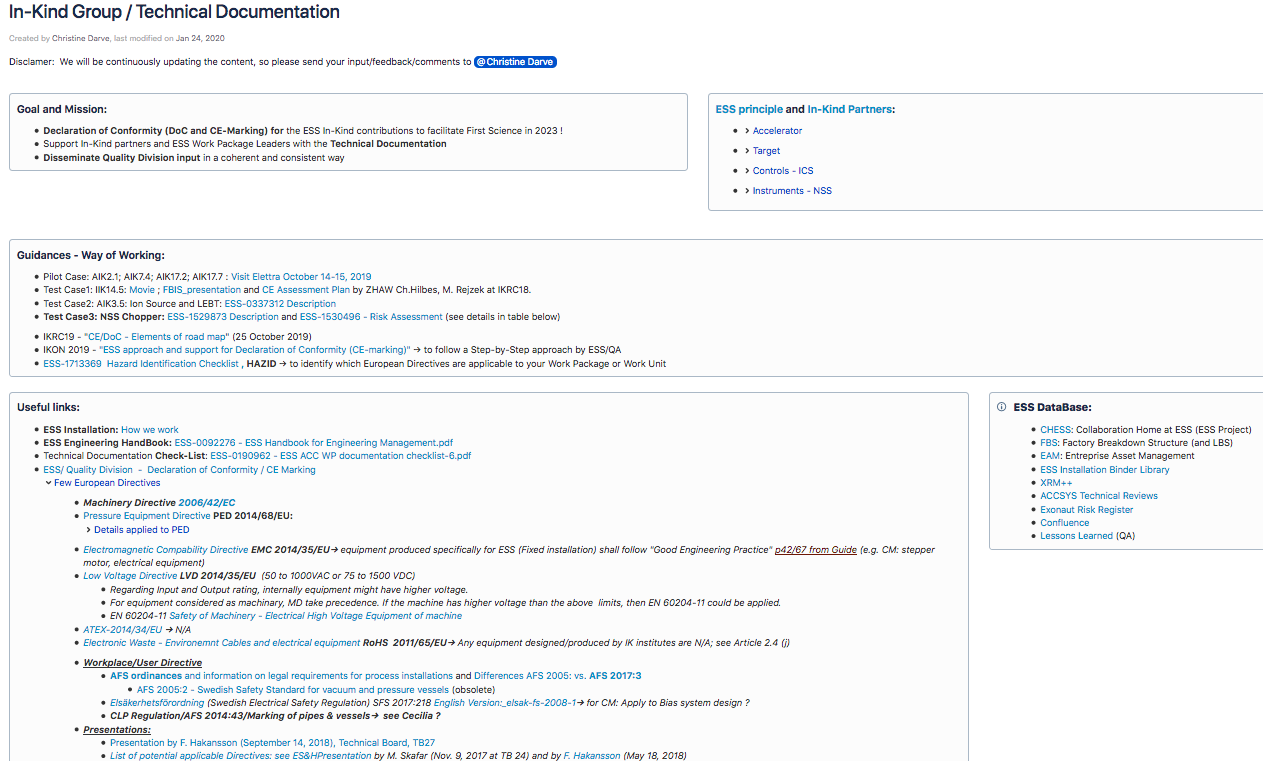 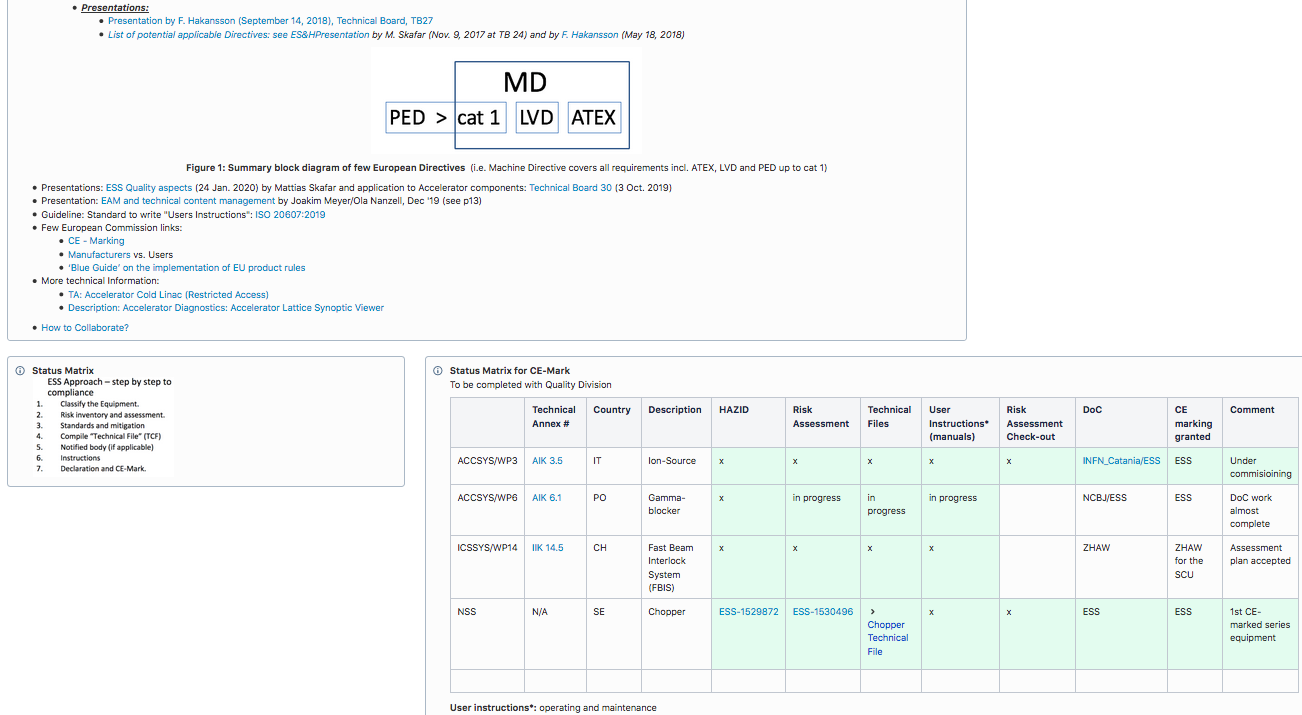 See Maurice Looft’s presentation
4
In-Kind Group as a Catalyzer – Define a standard approach
Map the full Projects and Sub-project Breakdown Structures
Work Package and Work Unit
System owners

Create check lists of requested technical documentation (ESS E&SH and Quality):
Technical documentation (incl. operation/calibration, maintenance)
CE marking (HAZID, Technical File and Hazard Assessment): https://confluence.esss.lu.se/pages/viewpage.action?pageId=321272535 

Support contact persons to obtain requested technical documentation 
Customized approach for a systematic goal… WP by WP support 
Develop IT tools to identify and track the requested documents (CHESS folders, JIRA for Risk Management; Confluence)
Complete ESS DataBase: FBS, EAM, Installation binders: https://confluence.esss.lu.se/display/EWO/ESS+Installation+Binder+Library 
Empower the BrightnESS2 Field Coordinators !
5
[Speaker Notes: Trust and]
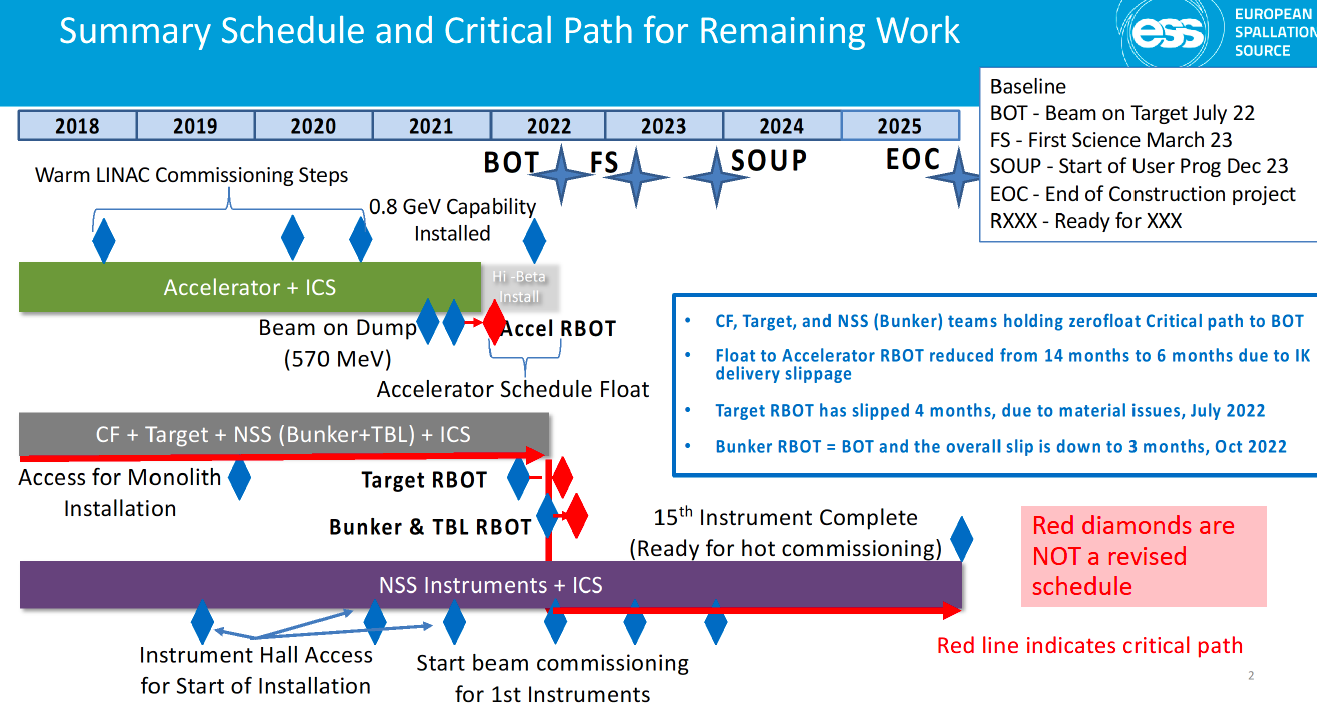 6
Backup slides
7
Technical Information Management
How information is connected
M-ECCTD
FBS
CHESS
ESS
Integrated Control System
Cavities
ACC (Accelerator)
RF Couplers
MBL
Cryostat
LBS
ESS-Name (EPICS)
ESS
Cryomodule 1
Cryomodule 2
+ESS.G
MBL-010Crm:EMR-Crm-001
MBL-020Crm:EMR-Crm-001
+ESS.G01
+ESS.G01.090
+ESS.G01.090.1001
+ESS.G01.090.1001.100
+ESS.G01.090.1001.102
Asset
Installed
M-ECCTD 003
Enterprise Asset Management
Part
8
Management of information from Partners
Handling of documentation
All Facility Documentation shall be mastered in CHESS.
We expect large volumes of documentation coming to ESS over the next few years. Building documentation already started.
Normal flow of documentation transfers
9
EAM System
Radiation Protection
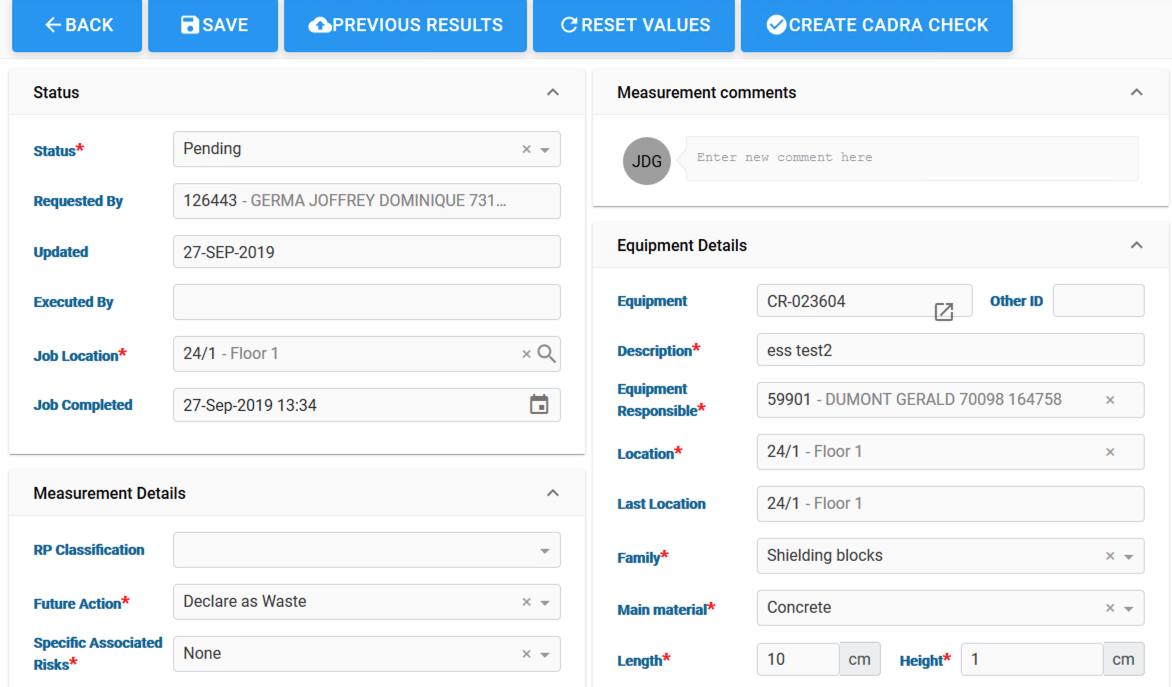 EAM will support the RP group at ESS with RP surveying for equipment in the facility
Requires us to have the right infomration stored in EAM in order to conduct the survey and process the equipment as possible waste
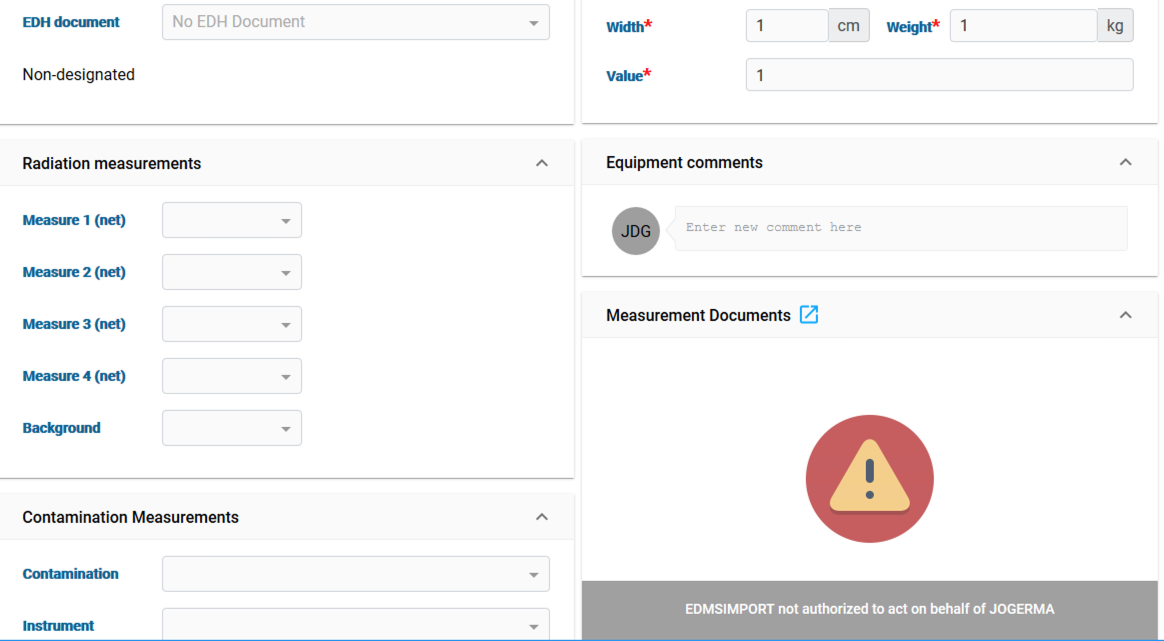 10
Need form our partners
ESS Document list gives guidence on where should end up and what kind of information we would need.
Documents shall not cotain versioning information in the filename.
The partner delivers through an agreed intefrace were we clearly can distinguish between old and new documents beeing delivered.
Parts list where we get information on main parts beeing used. (Link to Part template)
Asset list information about what has been defined as assets.

Important that the workpackage feels responsible for the information. Assets and Part information needs to be maintained in EAM once entered.
11